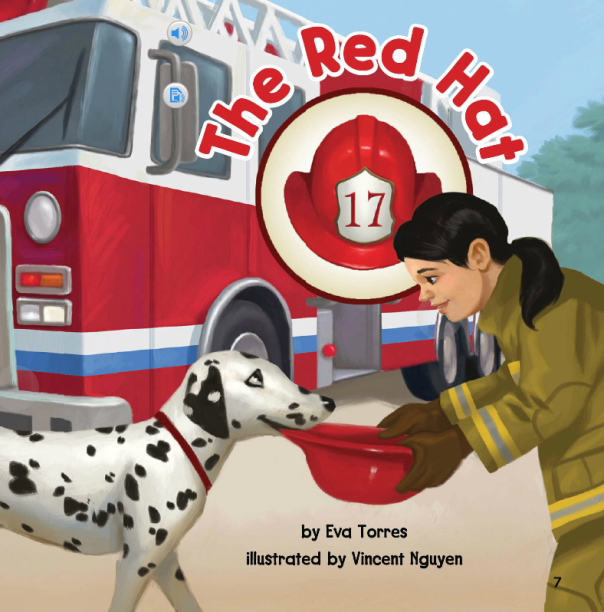 The Red Hat
Unit 2, Week 1
Spelling Words
leg
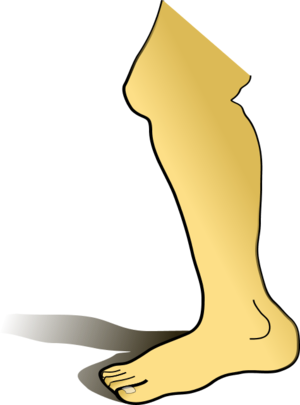 beg
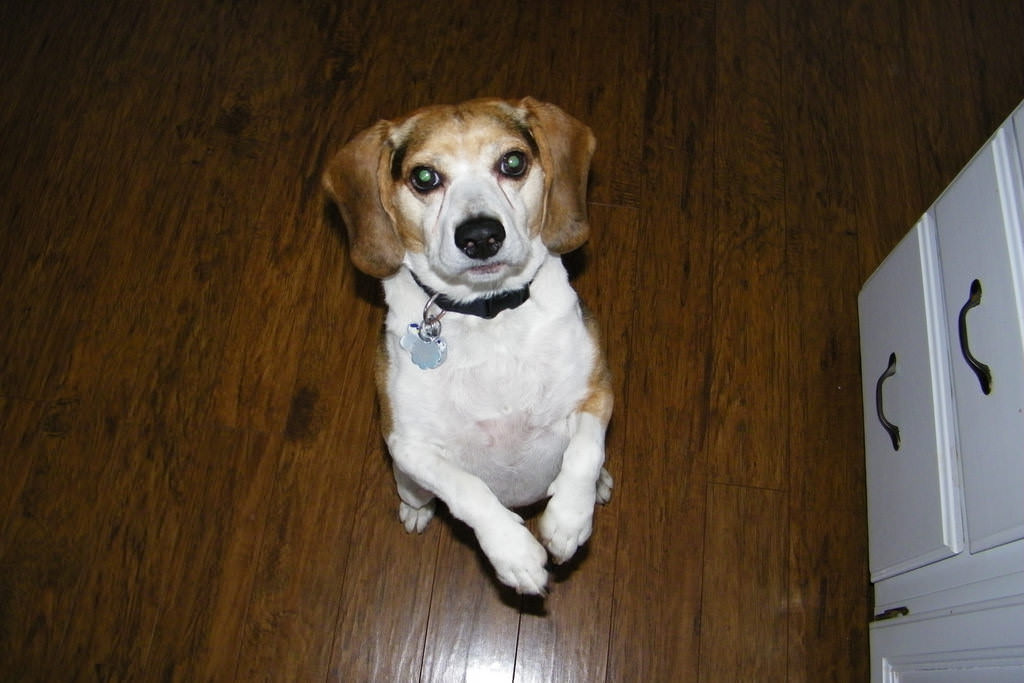 men
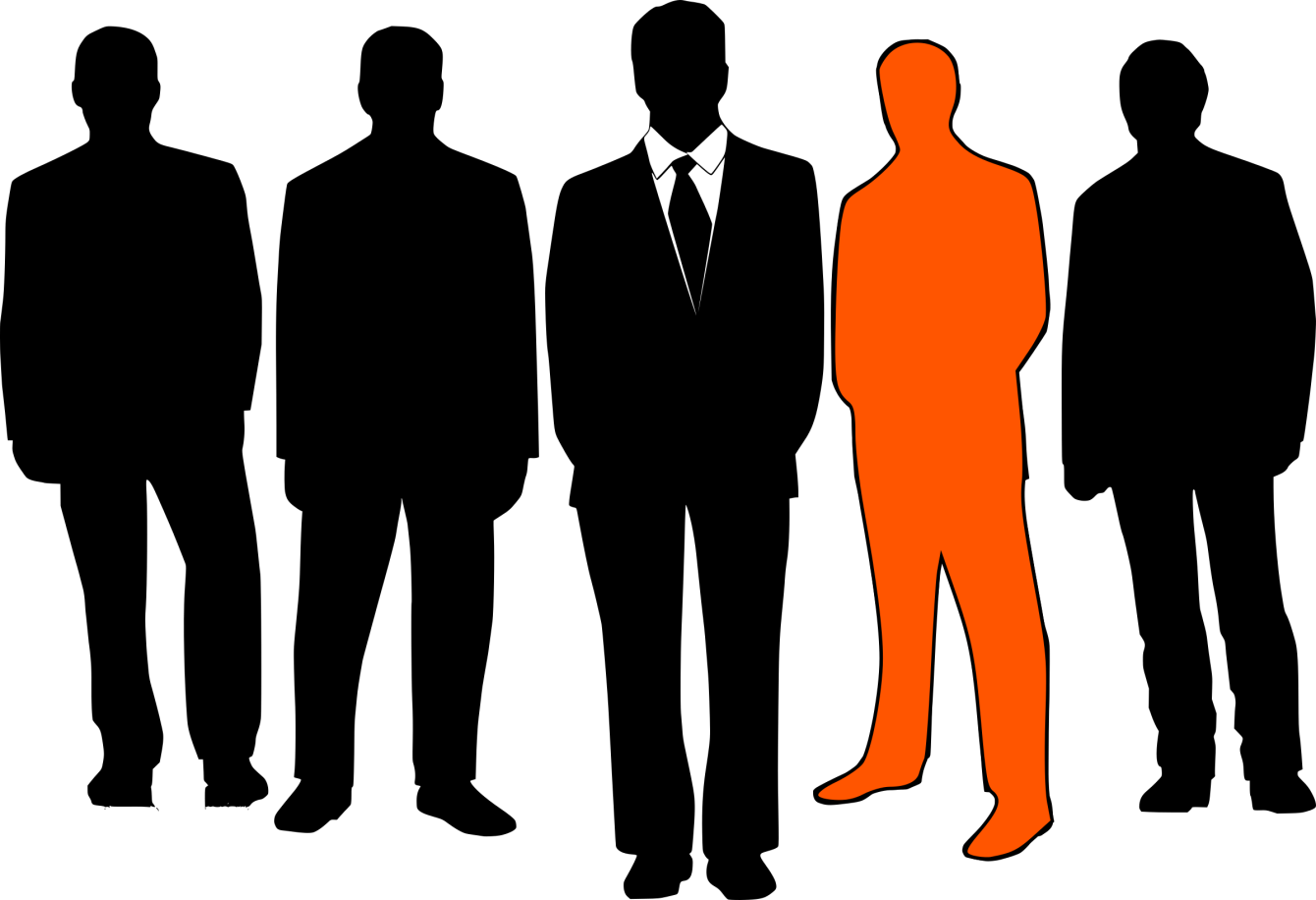 hen
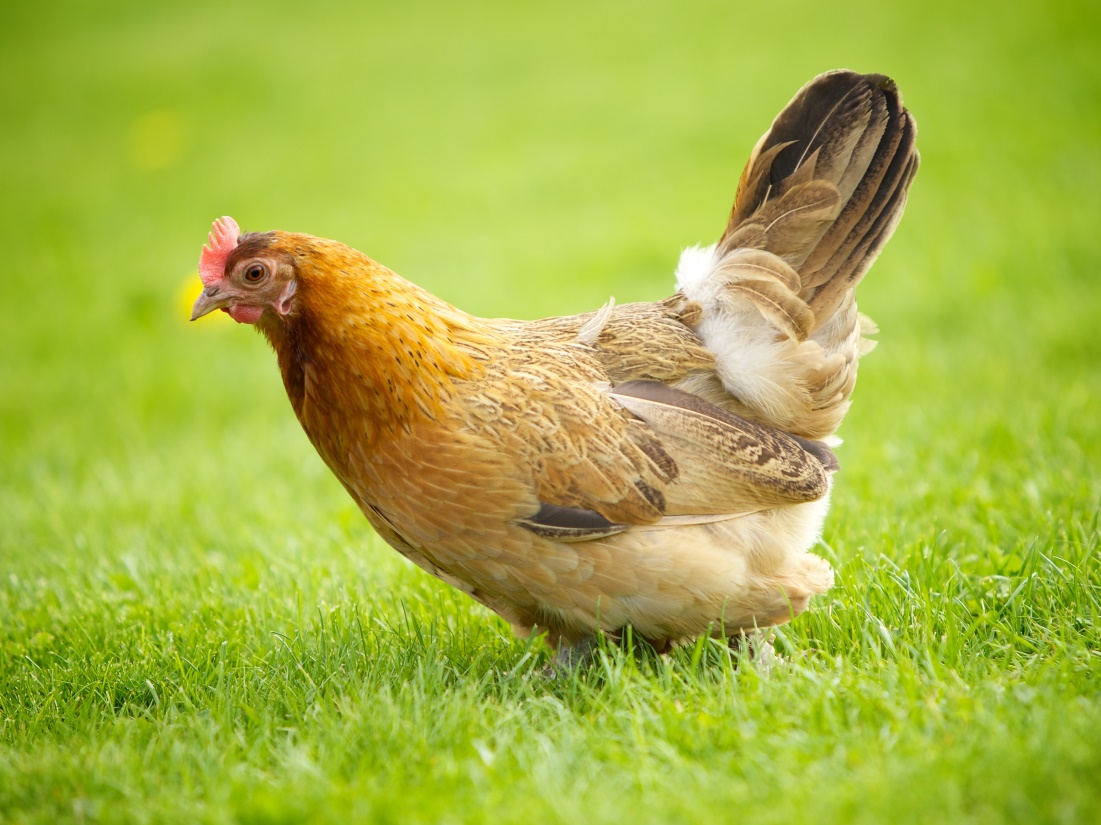 head
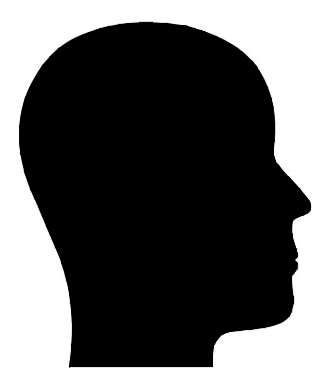 vet
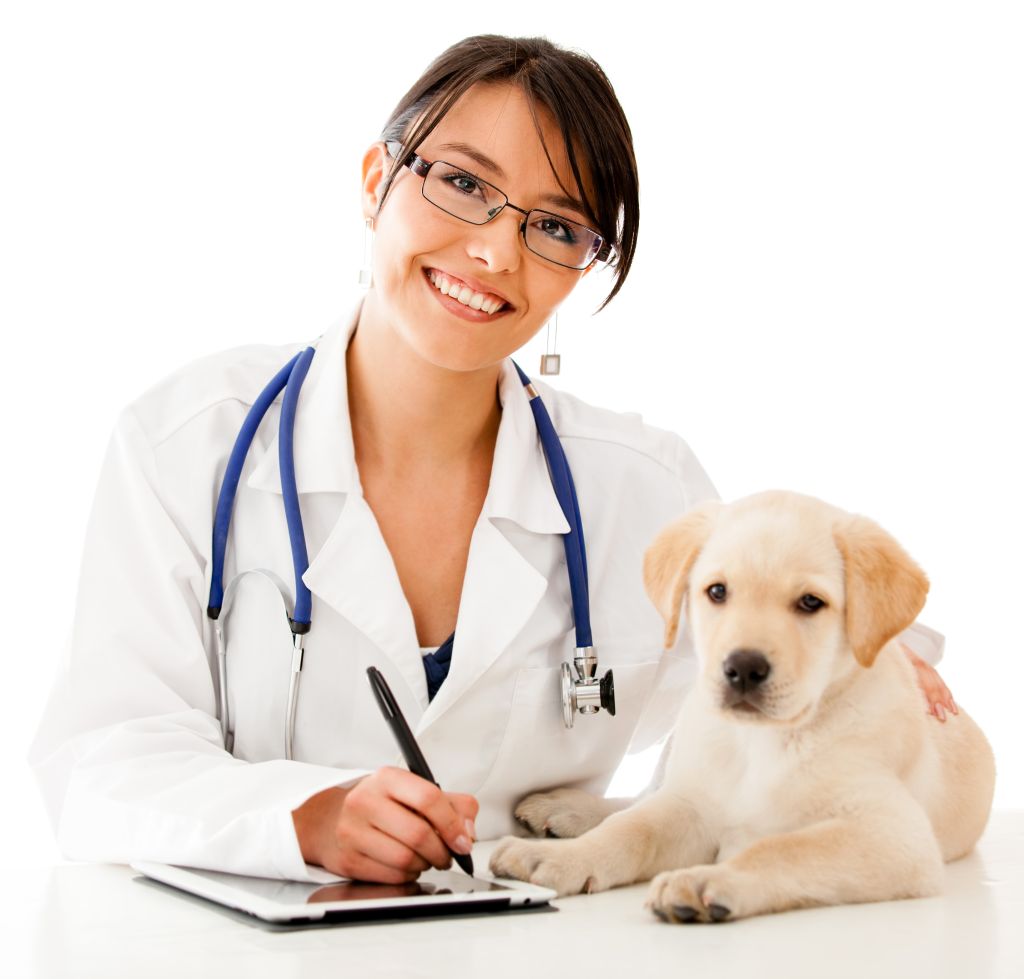 sled
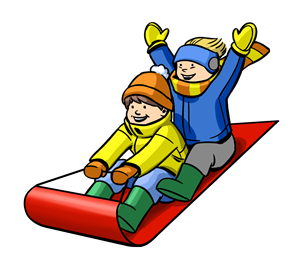 red
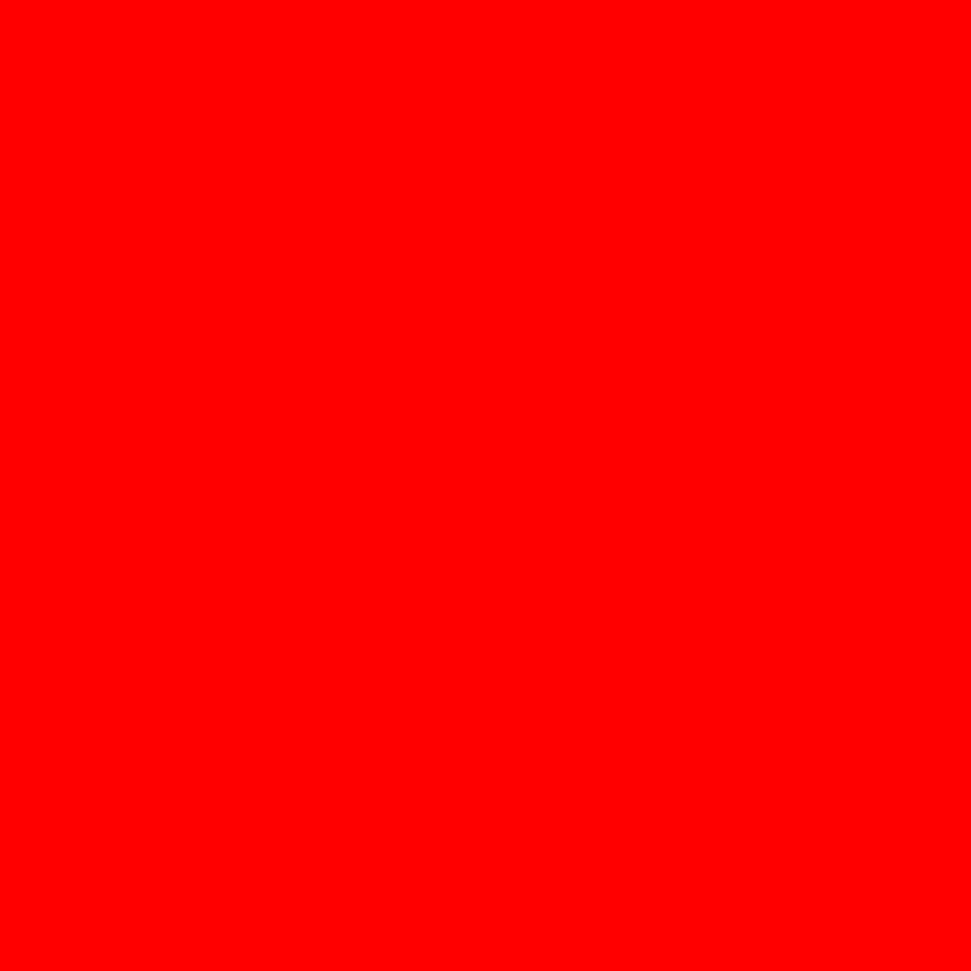 get
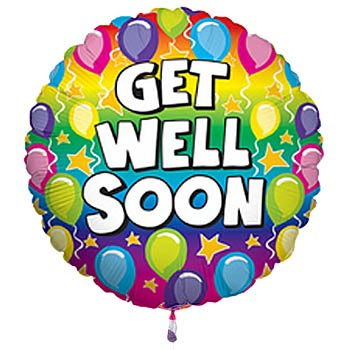 High-FrequencyWords
there
again